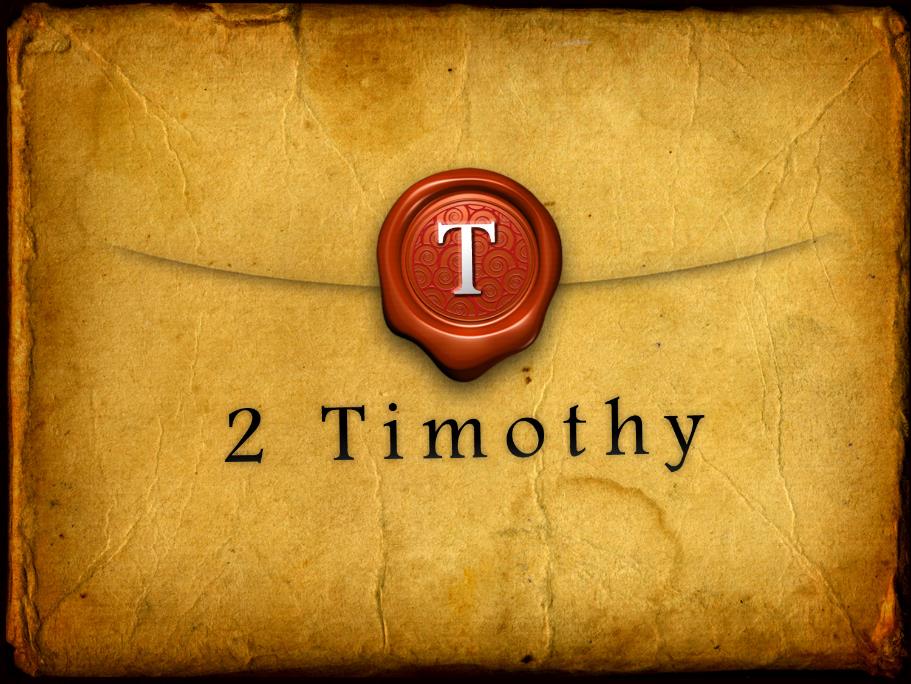 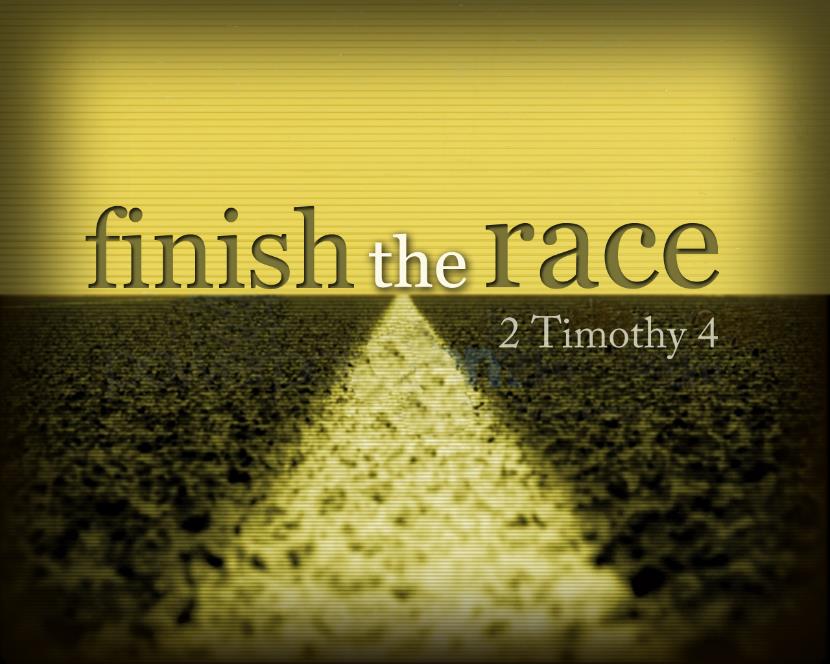 2 Timothy Introduction
The Call to Christian Perseverance
Answering Nine Questions
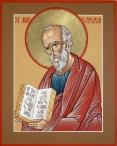 Who wrote it? – Paul
What do we know about the author? – An Apostle
To whom was it written? – Timothy
When was it written? - A.D. 67
Where was it written from? – Rome
Why was it written? – Timothy’s timidity
What is it about? – Perseverance
What is inside (outline)? – 4 part outline
What makes the book different? – Paul’s final word
Four Part Structure
General call to faithful endurance in the ministry (chapter 1)
Ten metaphors describing what faithful endurance looks like (chapter 2)
What to do in the midst of the coming apostasy (3:1–4:8)
How God met six needs in Paul’s life (4:9-22)
Four Part Structure
General call to faithful endurance in the ministry (chapter 1)
Ten metaphors describing what faithful endurance looks like (chapter 2)
What to do in the midst of the coming apostasy (3:1–4:8)
How God met six needs in Paul’s life (4:9-22)
Four Part Structure
General call to faithful endurance in the ministry (chapter 1)
Ten metaphors describing what faithful endurance looks like (chapter 2)
What to do in the midst of the coming apostasy (3:1–4:8)
How God met six needs in Paul’s life (4:9-22)
2 Timothy 2
Ten Metaphors Illustrating Endurance
Ten Metaphors
Teacher (2:2)
Soldier (2:3-4)
Athlete (2:5) 
Farmer (2:6)
Christ (2:7-8)
Paul (2:9-10)
Trustworthy statement (2:11-13)
Workman (2:14-18)
Vessel (2:19-23)
Servant (2:24-26)
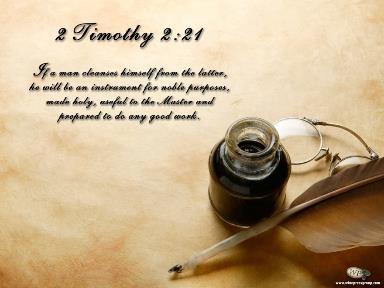 Four Part Structure
General call to faithful endurance in the ministry (chapter 1)
Ten metaphors describing what faithful endurance looks like (chapter 2)
What to do in the midst of the coming apostasy (3:1–4:8)
How God met six needs in Paul’s life (4:9-22)
THE LAST DAYS APOSTASY OF THE CHURCH
Dr. Andy Woods
Definition of Apostasy
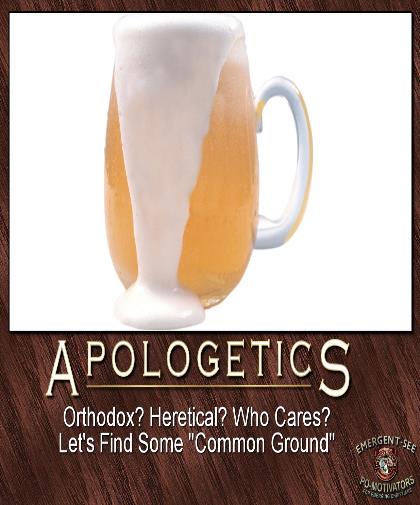 apos = away from
histēmi = to stand
Apostasy = to stand away from
Apostasy = a departure from known (or previously embraced) truth
Ten Characteristics of Apostasy
Sign of the last days
A massive NT subject
Impacts every major doctrine
Primarily internal
Knows no limits
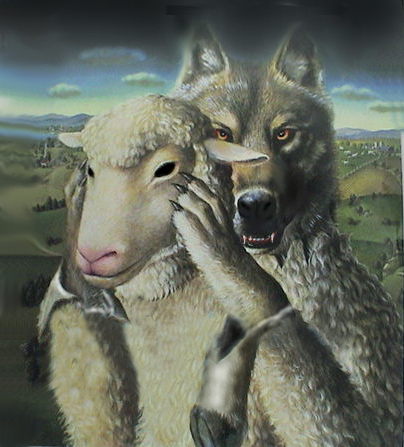 Ten Characteristics of Apostasy
Can happen quickly
Satanically energized
Destructive
Makes life difficult for the man of God
Impacts those who have not taken preventive measures
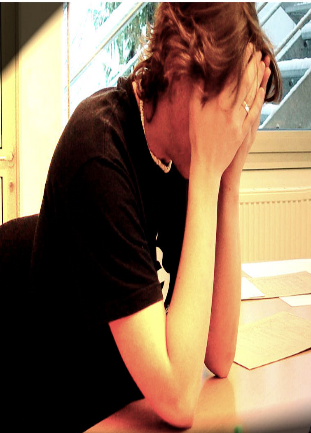 2 Timothy 3:1‒4:8
What to Do in the 
Midst of the Apostasy
Apostasy  (3:1‒4:8)
The Apostasy (3:1-9)
The evil (3:1-7)
The examples (3:8-9)
The Antidote (3:10‒4:8)
Paul’s example (3:10-13)
Preach the Word (3:14‒4:8)
Apostasy  (3:1‒4:8)
The Apostasy (3:1-9)
The evil (3:1-7)
The examples (3:8-9)
The Antidote (3:10‒4:8)
Paul’s example (3:10-13)
Preach the Word (3:14‒4:8)
Apostasy  (3:1‒4:8)
The Apostasy (3:1-9)
The evil (3:1-7)
The examples (3:8-9)
The Antidote (3:10‒4:8)
Paul’s example (3:10-13)
Preach the Word (3:14‒4:8)
A. The Evil  (3:1-7)
Difficulty & danger (1)
Misplaced Love  (2, 4)
Pride  (2)
Alpha privitives (2-3)
Four concluding characteristics (5-7)
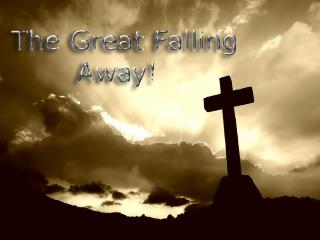 A. The Evil  (3:1-7)
Difficulty & danger (1)
Misplaced Love  (2, 4)
Pride  (2)
Alpha privitives (2-3)
Four concluding characteristics (5-7)
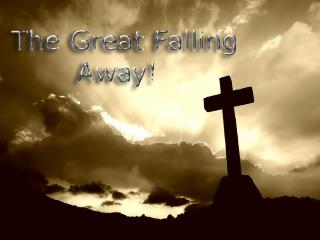 A. The Evil  (3:1-7)
Difficulty & danger (1)
Misplaced Love  (2, 4)
Pride  (2)
Alpha privitives (2-3)
Four concluding characteristics (5-7)
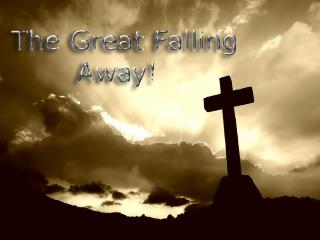 2. Misplaced love  (2, 4)
Lovers of self (2)
Lovers of money (2)
Lovers of pleasure rather than lovers of God (4)
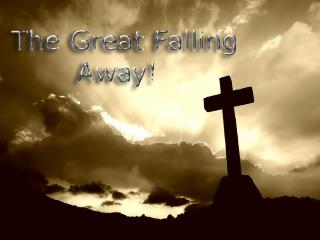 A. The Evil  (3:1-7)
Difficulty & danger (1)
Misplaced Love  (2, 4)
Pride  (2)
Alpha privitives (2-3)
Four concluding characteristics (5-7)
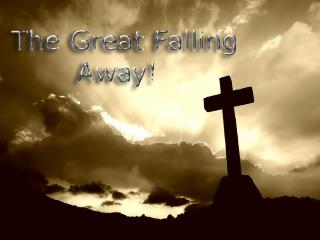 3. Pride  (2)
Boastful (2)
Arrogant (2)
Revilers (2)
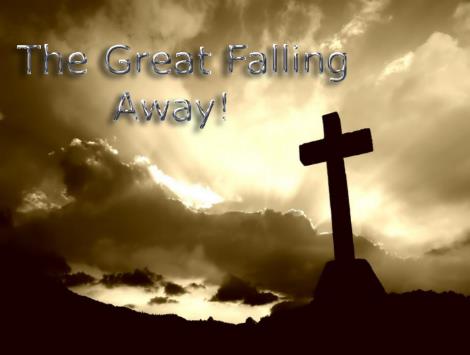 A. The Evil  (3:1-7)
Difficulty & danger (1)
Misplaced Love  (2, 4)
Pride  (2)
Alpha privitives (2-3)
Four concluding characteristics (5-7)
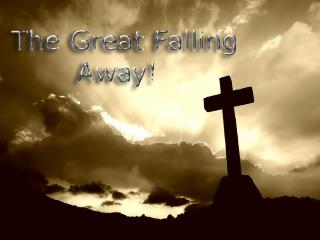 4. Alpha Privitives  (2-3)
Disobedient to parents (2)
Ungrateful (2)
Unholy (2)
Unloving (3)
Irreconcilable (3)
Break up-Malicious gossips (3)
Without self control (3)
Brutal (3)
Haters of good (3)
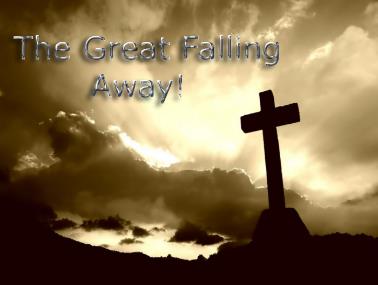 A. The Evil  (3:1-7)
Difficulty & danger (1)
Misplaced Love  (2, 4)
Pride  (2)
Alpha privitives (2-3)
Four concluding characteristics (5-7)
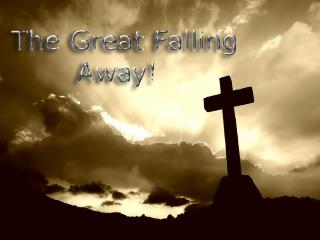 5. Four Concluding Characteristics  (5-7)
Treacherous (4)
Reckless (4)
Conceited (4)
Holding to a form of godliness but denying its power (5-7)
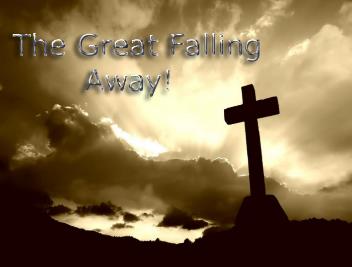 5. Four Concluding Characteristics  (5-7)
Treacherous (4)
Reckless (4)
Conceited (4)
Holding to a form of godliness but denying its power (5-7)
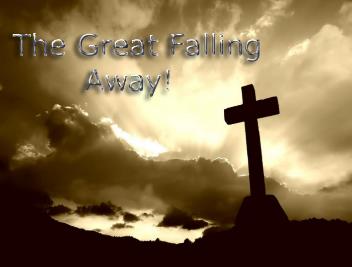 5. Four Concluding Characteristics  (5-7)
Treacherous (4)
Reckless (4)
Conceited (4)
Holding to a form of godliness but denying its power (5-7)
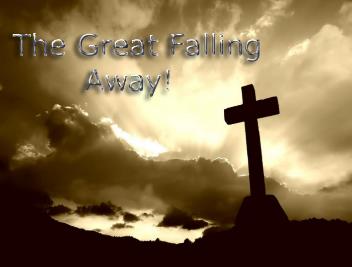 5. Four Concluding Characteristics  (5-7)
Treacherous (4)
Reckless (4)
Conceited (4)
Holding to a form of godliness but denying its power (5-7)
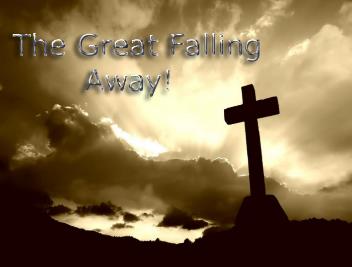 5. Four Concluding Characteristics  (5-7)
Treacherous (4)
Reckless (4)
Conceited (4)
Holding to a form of godliness but denying its power (5-7)
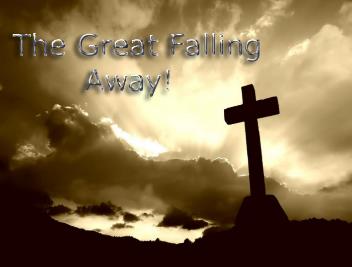 Holding to a form of godliness but denying its power (5-7)
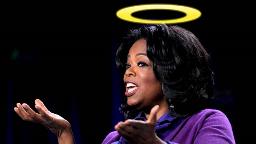 “…one of the mistakes that human beings make is believing that there is only one way…We don’t accept that there are diverse ways of being in the world; that there are millions of ways to be a human being. And many ways…many paths to what you call God. That her path might be something else and when she gets there she might call it the light. But her loving, and her kindness, and her generosity brings her to the…same point that it brings you…
www.youtube.com/watch?v=Lb2RUpMDk3
Holding to a form of godliness but denying its power (5-7)
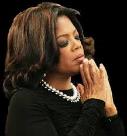 …It doesn’t matter whether she called it ‘God’ along the way or not…There couldn’t possibly be just one way!…There couldn’t possibly be only one way with millions of people in the world!...You think…if you are somewhere on the planet and you never hear the name of Jesus but yet you live with a loving heart. You lived as Jesus would have had you to live. You lived for the same purpose as Jesus came to the planet to teach us all, but you are in some remote part of the earth and you never heard the name of Jesus. You cannot get to Heaven…?”
www.youtube.com/watch?v=Lb2RUpMDk3
Apostasy  (3:1‒4:8)
The Apostasy (3:1-9)
The evil (3:1-7)
The examples (3:8-9)
The Antidote (3:10‒4:8)
Paul’s example (3:10-13)
Preach the Word (3:14‒4:8)
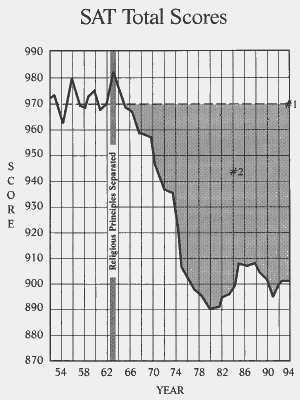 Geography Quiz that was given to Fourth Graders in 1862 (from the WallBuilders' library)
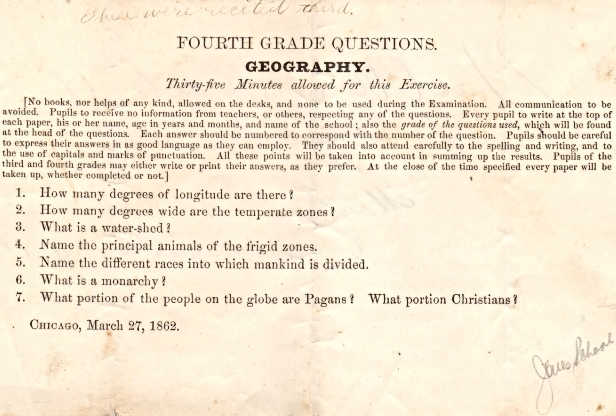 Conclusion
Apostasy  (3:1‒4:8)
The Apostasy (3:1-9)
The evil (3:1-7)
The examples (3:8-9)
The Antidote (3:10‒4:8)
Paul’s example (3:10-13)
Preach the Word (3:14‒4:8)
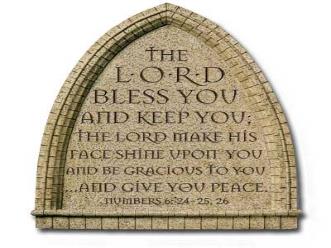 “The Lord bless you and keep you;  the Lord make his face shine on you and be gracious to you;  the Lord turn his face toward you and give you peace.” (NIV)
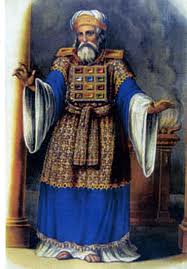